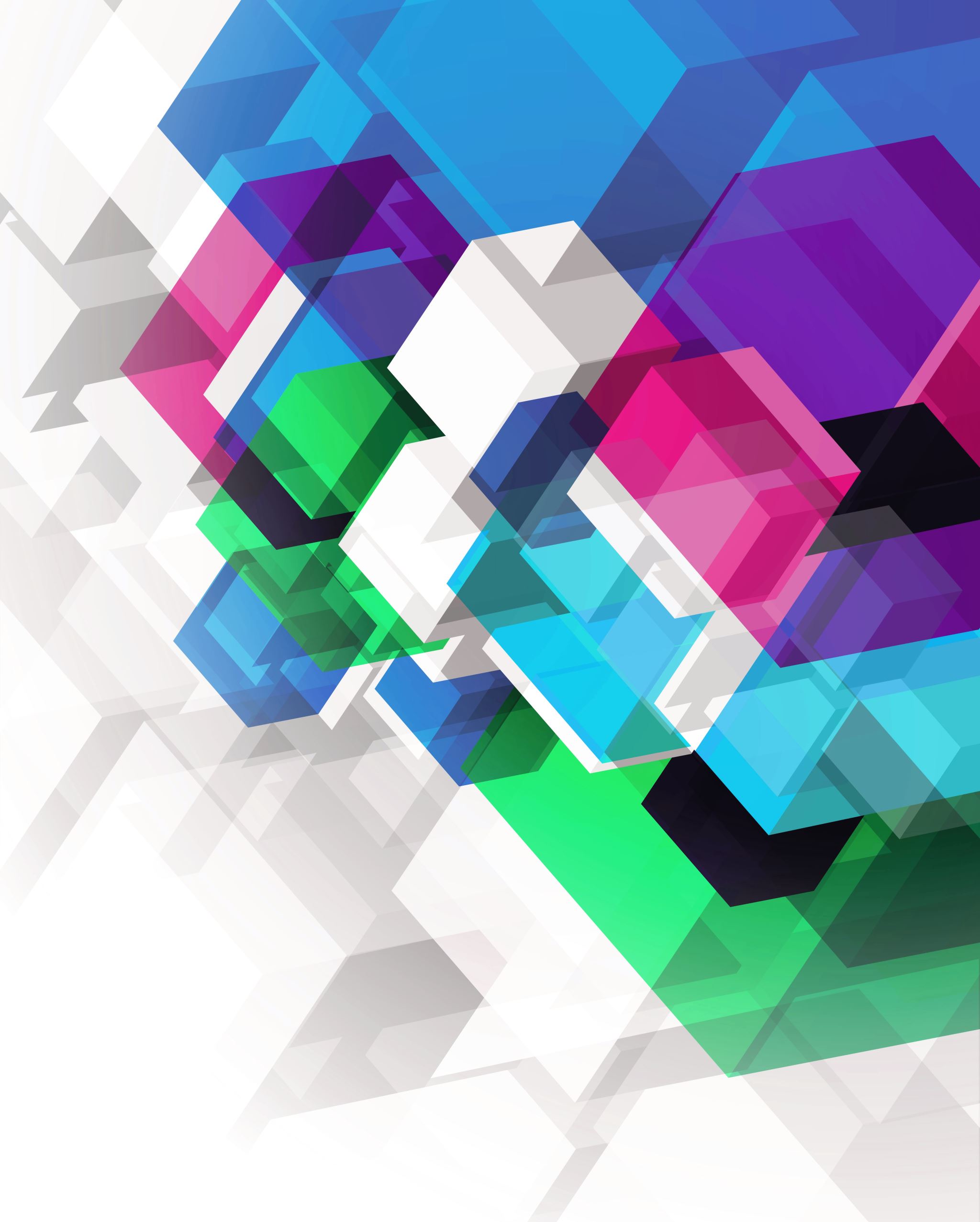 Advancing the E in STEMA Collective Impact Approach
Collective Impact
A disciplined, cross-sector approach to solving complex social and environmental issues on a large scale.
Advancing the E in STEM….Why?
Through research and our experience in the field, we know that there are significant gaps and duplications of efforts within K -12 STEM engagement across Canada. 
STEM teaching in the Canadian K-12 school system has increasingly become a priority for Canada’s federal and provincial governments. 
Despite this, the literature shows that Canada is lagging behind the top five innovator countries in STEM innovation.
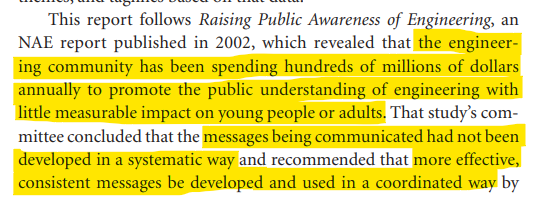 From NAE’s Changing the Conversation Report, 2009
SYSTEMIC APPROACH: Why are we focussed on the E in STEM?

It gives us a clear focus!
Engineering is uniquely positioned for this work due to the existing framework in place and collaboration opportunities
As a profession, engineering already understands working collectively (e.g. 30 by 30).
Research exists that validates this approach…and there is some low hanging fruit.
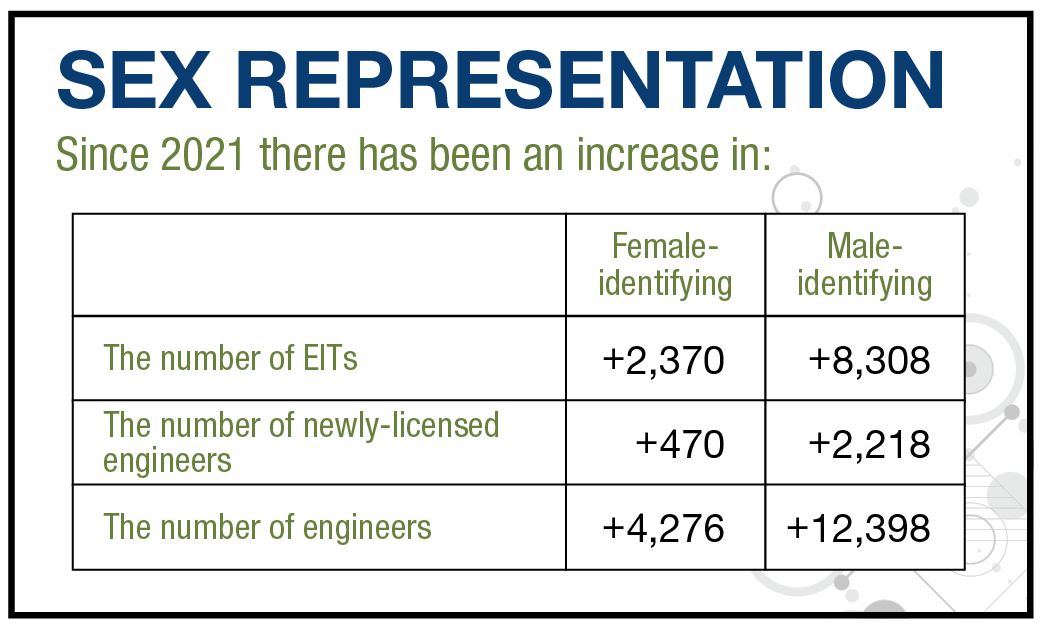 What is Engineers Canada’s role?
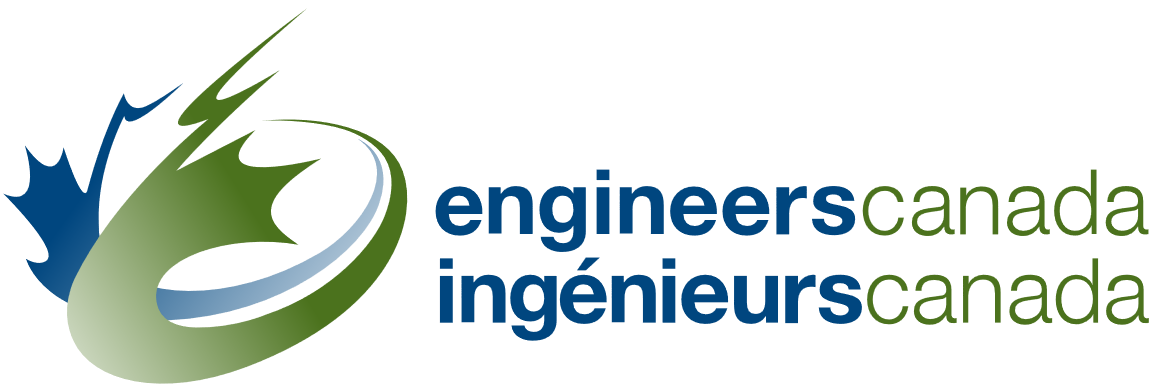 Reference: National Membership Report (2022)
The Opportunity Defined 

Clear understanding about how engineering shapes everyday solutions 
Agreement of a common language and key messages 
Coordinated leadership across the system – universities, schools, organizations 
Alignment of organizations engaged in advancing STEM 
Clear engineering pathways through K-12 to university and college
More diverse representation in engineering 
Better retention of engineering undergrads
More support for students to get accepted into engineering programs
What do you think is the BIGGEST opportunity?
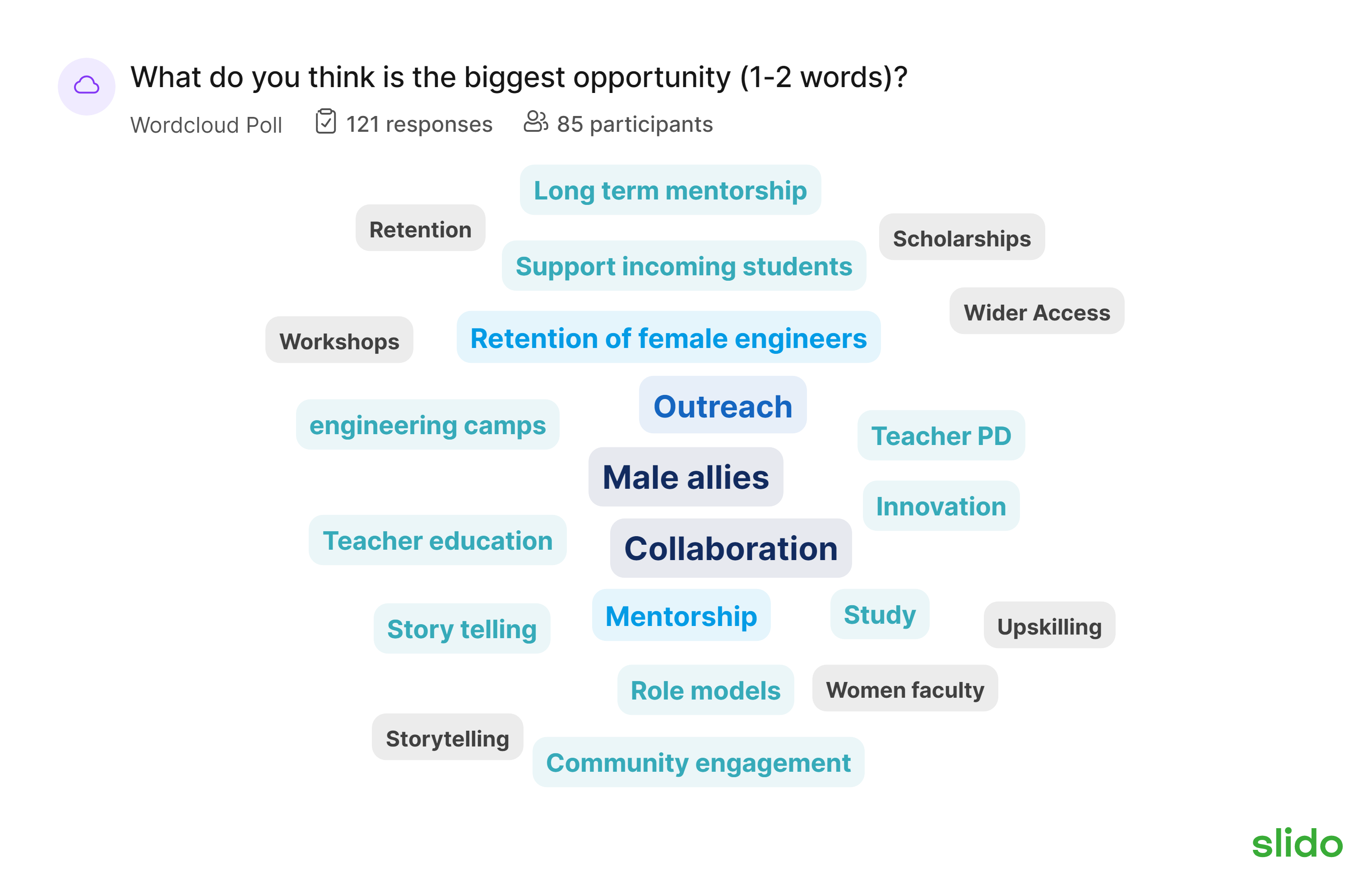 A coordinated approach – advancing the E in STEM
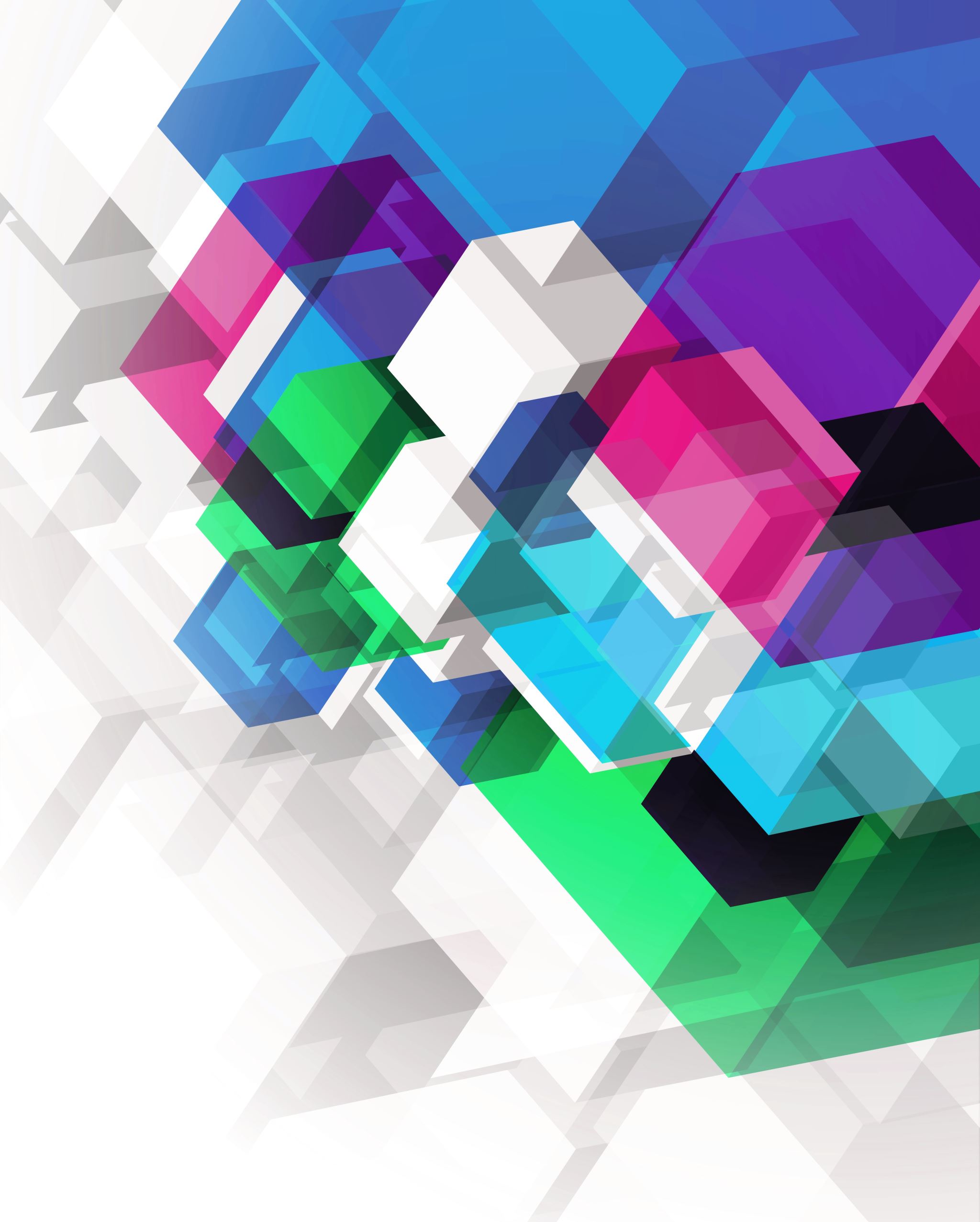 Desired Outcomes 
A common language and focused approach to bring young people (K – 12) into engineering and STEM 
An increased understanding that engineers have an impact and help the world 
A clear path into engineering for high school students and their parents is identified 
Engagement is built across key partners including government, school boards and delivery partners which leads to a pan-Canadian curriculum 
The engineering profession is more diverse and representative of Canadian demographics
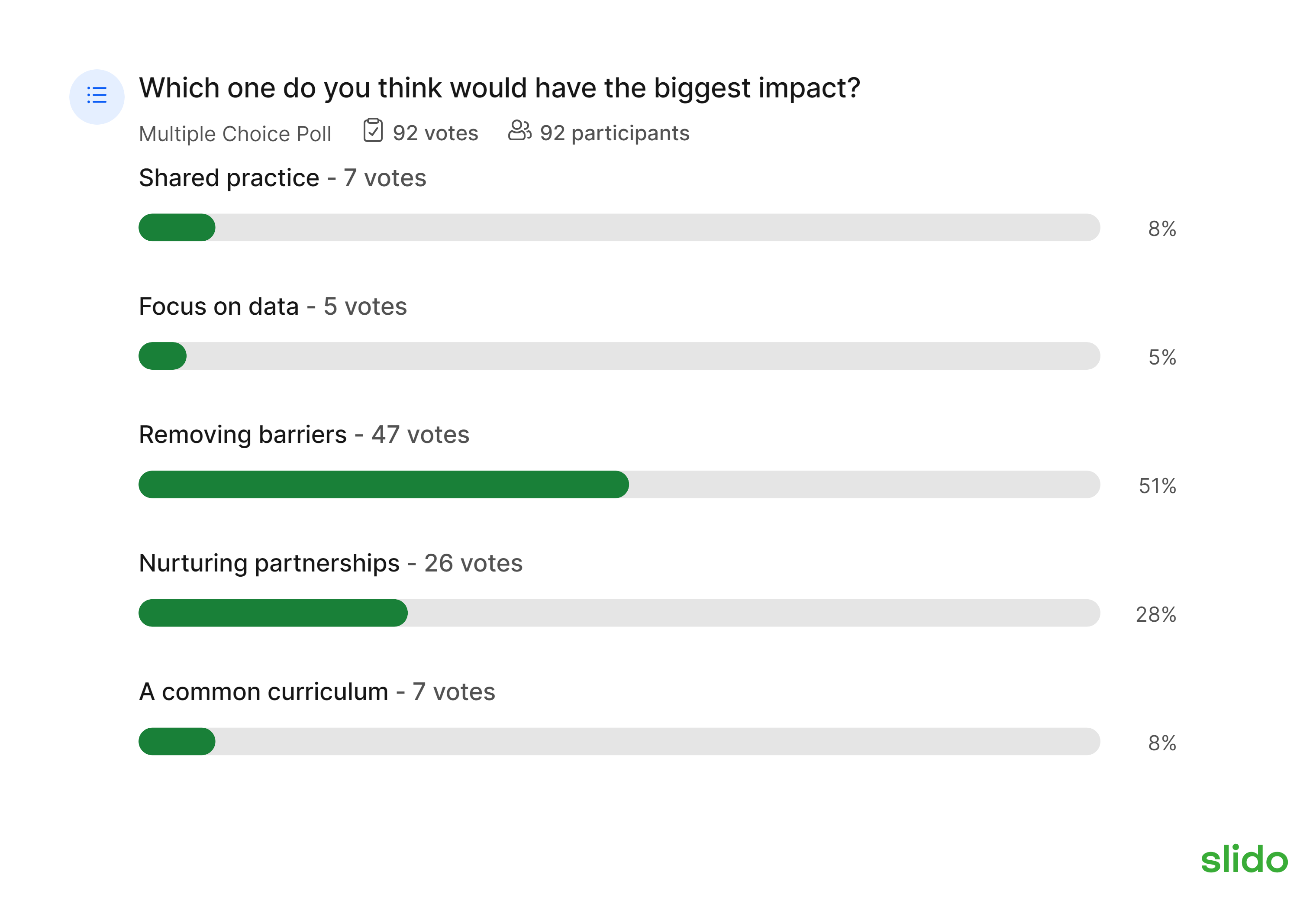 Five Phases of Collective Impact – Call to action!
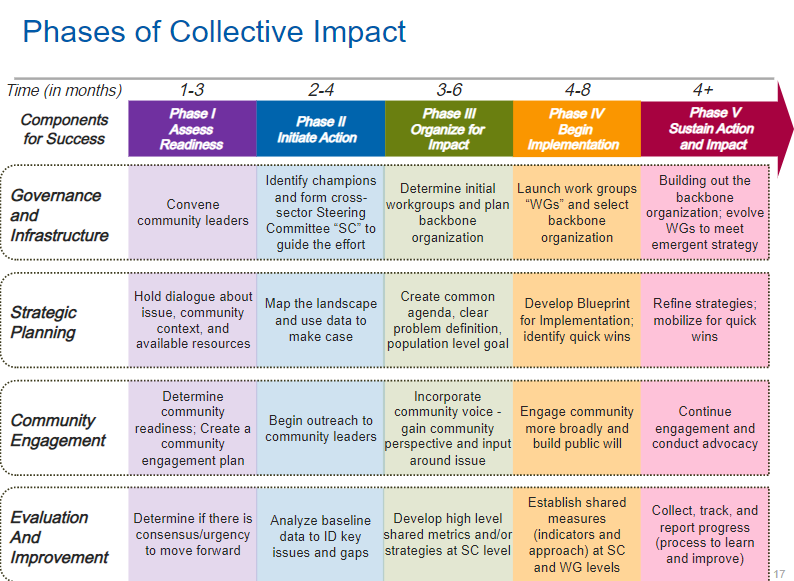 Reach out if you’re interested in joining the collective work!

rebeccawhite@
engineersoftomorrow.ca
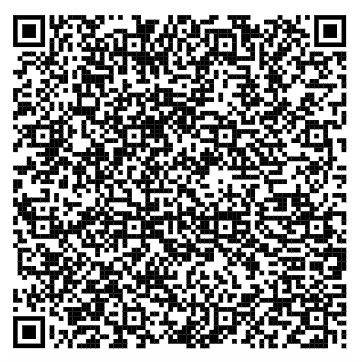 Thank you!
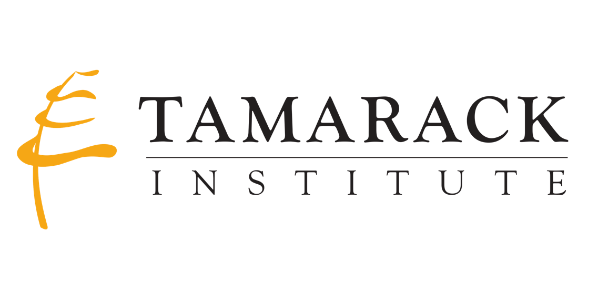 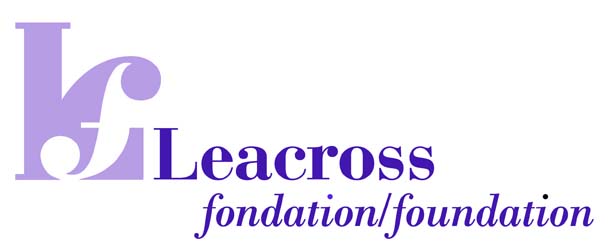